„Információvédelem menedzselése”
LXVIII. Szakmai Fórum
Budapest, 2015. november 18.
Bevezető gondolatok (hírek, aktualitások…)


Tarján Gábor
Hétpecsét Információbiztonsági Egyesület, alelnök

www.hetpecset.hu
HÉTPECSÉT INFORMÁCIÓBIZTONSÁGI EGYESÜLET
2001-től óta „Értékteremtő munkacsoport”
MagiCom + Szenzor + magánszemélyek
BS7799 szabvány fordítás
oktatási tematikák készítése

2004-ben 12 magánszemély megalakítja a
	 Hétpecsét Információbiztonsági Egyesületet

Céljaink: 
az információs társadalom biztonságának támogatása
az információvédelem kultúrájának és ismereteinek terjesztése, a tudatosság kialakítása
információvédelmi szakmai műhely létrehozása
A fórum résztvevők véleménye:
„hosszú és ismétlődő a bevezető”







Az új résztvevők a bevezető fóliákon 
ismerkedhetnek meg az Egyesülettel
2
EGYESÜLETI HÉTKÖZNAPOK
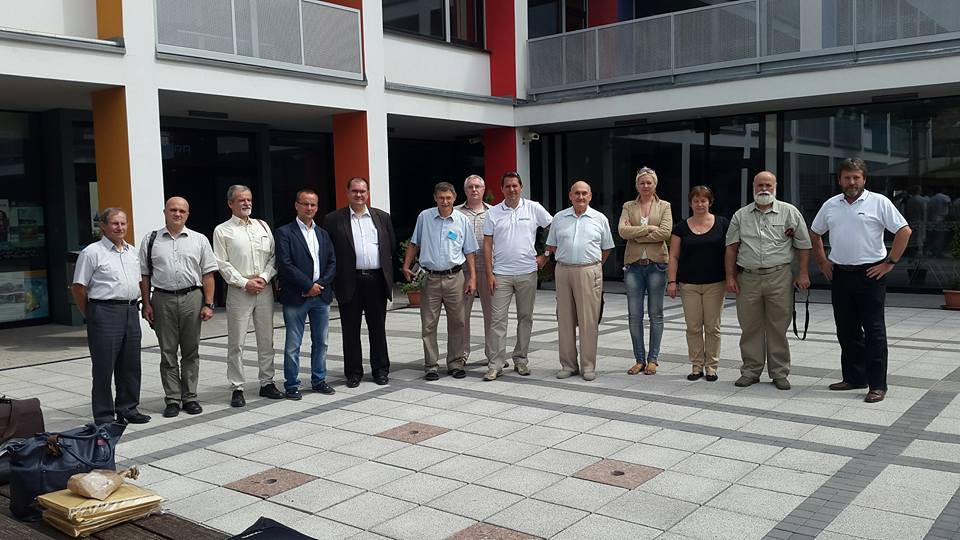 Szent-Györgyi Albert Agóra 
(Szeged, 2015.08.26)
Nincs bérelt állandó helyünk
Nincsenek technikai eszközeink
Nincsenek alkalmazottaink és 
		fizetett szakértőink

Évi taggyűlés
Fórumok
Összejövetelek
Kihelyezett összejövetelek
Levelezési listák
Honlap
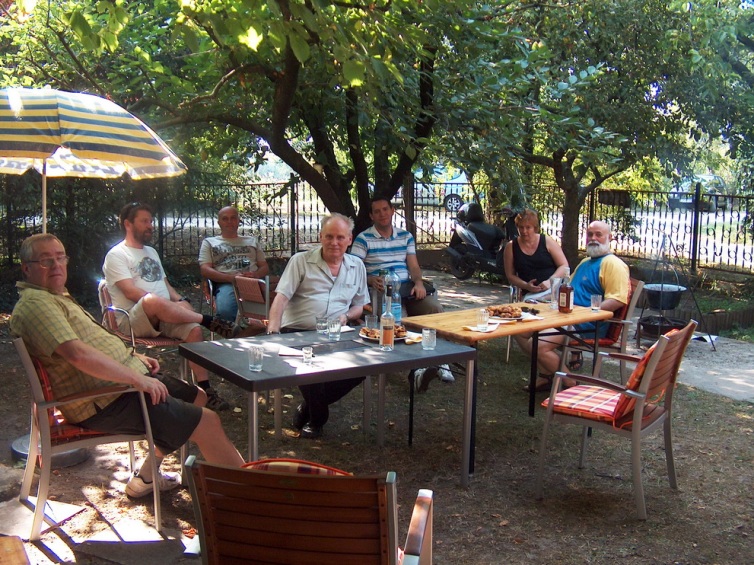 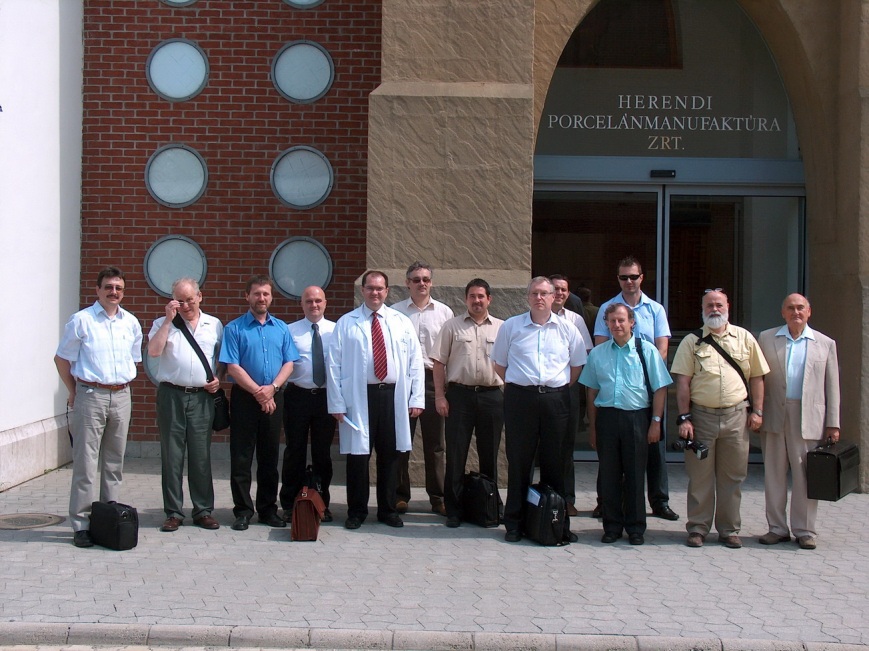 3
[Speaker Notes: SZEGED]
Kapcsolatok, mert egyedül nem megy…
I
ITBN 2015.09.23-24. – Hétpecsét Stand és a lányok…
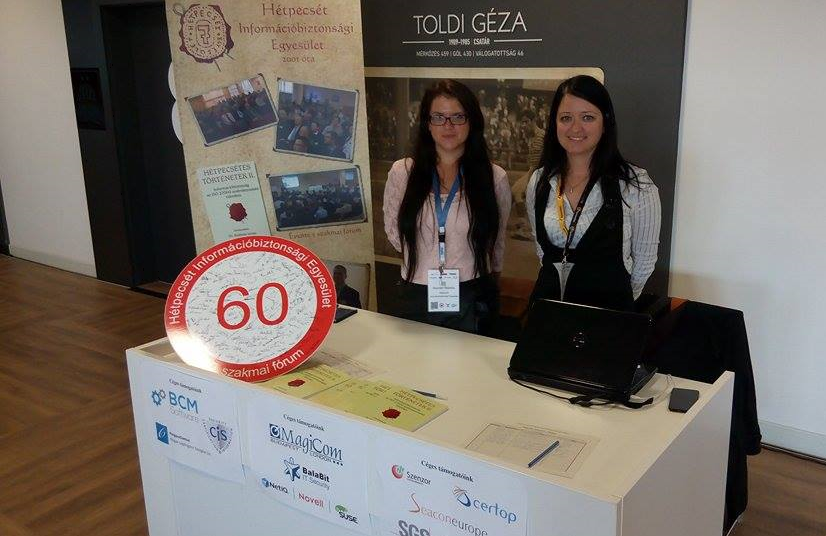 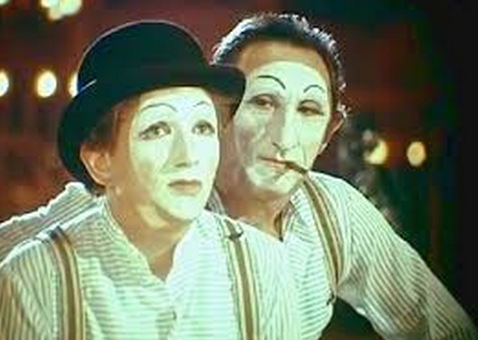 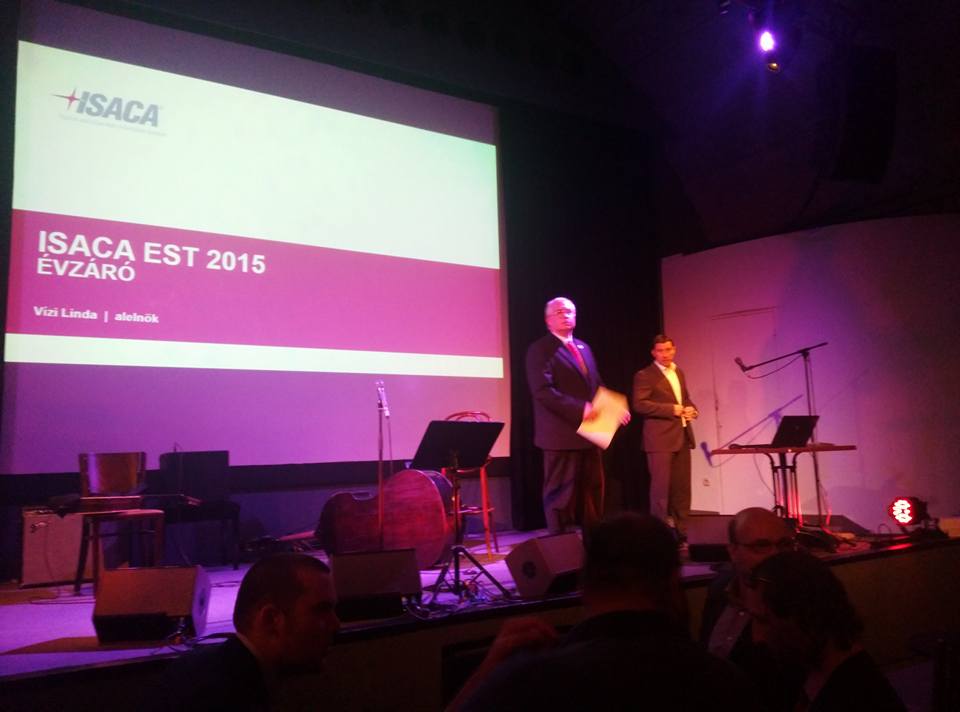 ISACA Est
2015.11.03.
[Speaker Notes: Women in IT SECurity:
2014-ben alakult
9 IT biztonság területén dolgozó hölgy szövetsége
Akik elhatározták, hogy támogatják az IT szakmát a maguk módján
Előadásokat, workshopokat tartanak
Segítik azokat, akik az IT security területén teszik meg első lépéseiket (mentorálás)

Harmat Lajos
Euroastra Internet Magazin]
Változás az ISACA CPE pontok kiadásában
Kiadott CPE pont igazolások

2014. május – 	42 db
2014. szeptember – 	39 db
2014. november – 	38 db
2015. január – 	47 db
2015. március – 	45 db
2015. május –		35 db
2015. szeptember –      40 db
2015. november –            ?
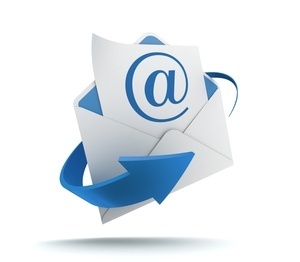 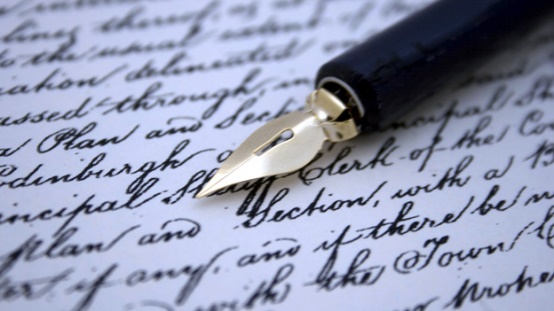 MAI PROGRAM
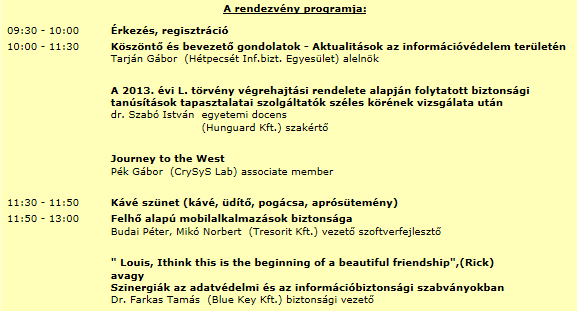 6